Spillemiddelsøknad 2019
Prioriterte områder
Forenkling spillemiddelsøknad
2020 -
Forenkling av søknaden og rapportering
Flerårig søknad 
Knyttes opp til «nytt IPD» og nytt planverk

2019:
Mellomløsning, men forenkling
Spillemiddelsøknad - framdrift
17. april: Innspillsmøte med utvalgte SF
26. april: Idrettsstyremøtet diskuterer rammer og prioriteringer
4. mai: Møte med KUD om rammer for søknad og rapportering av spillemidler
25. mai: Ledermøtet gir råd til Idrettsstyret på prioriterte områder
Mai/juni: Nytt møte med utvalgte SF
19. juni: Idrettsstyret vedtar høringsutkast
Juli – August: Høring i organisasjonen
Meidio august: Innspillsmøter på administrativt nivå
23. august: Høringsfrist
30. august: Idrettsstyret diskuterer sentrale temaer og innspill
Medio september: Dialogmøte(r) med særforbunds- og kretsledere
27. september: Idrettsstyret behandler og vedtar søknaden
1. oktober: Frist til KUD
Forslag til prioriterte områder 2019
Lik mulighet til deltakelse
Modernisere organisasjonen 
Sikre gode og effektive fellestjenester til idretten gjennom bruk av digitale løsninger
Styrke toppidretten
Skape mer aktivitet og flere anlegg
Gi lik mulighet til deltakelse
Redusere kostnadsnivået til deltakelse
Engasjere flere kvinner i trener- og lederrollen
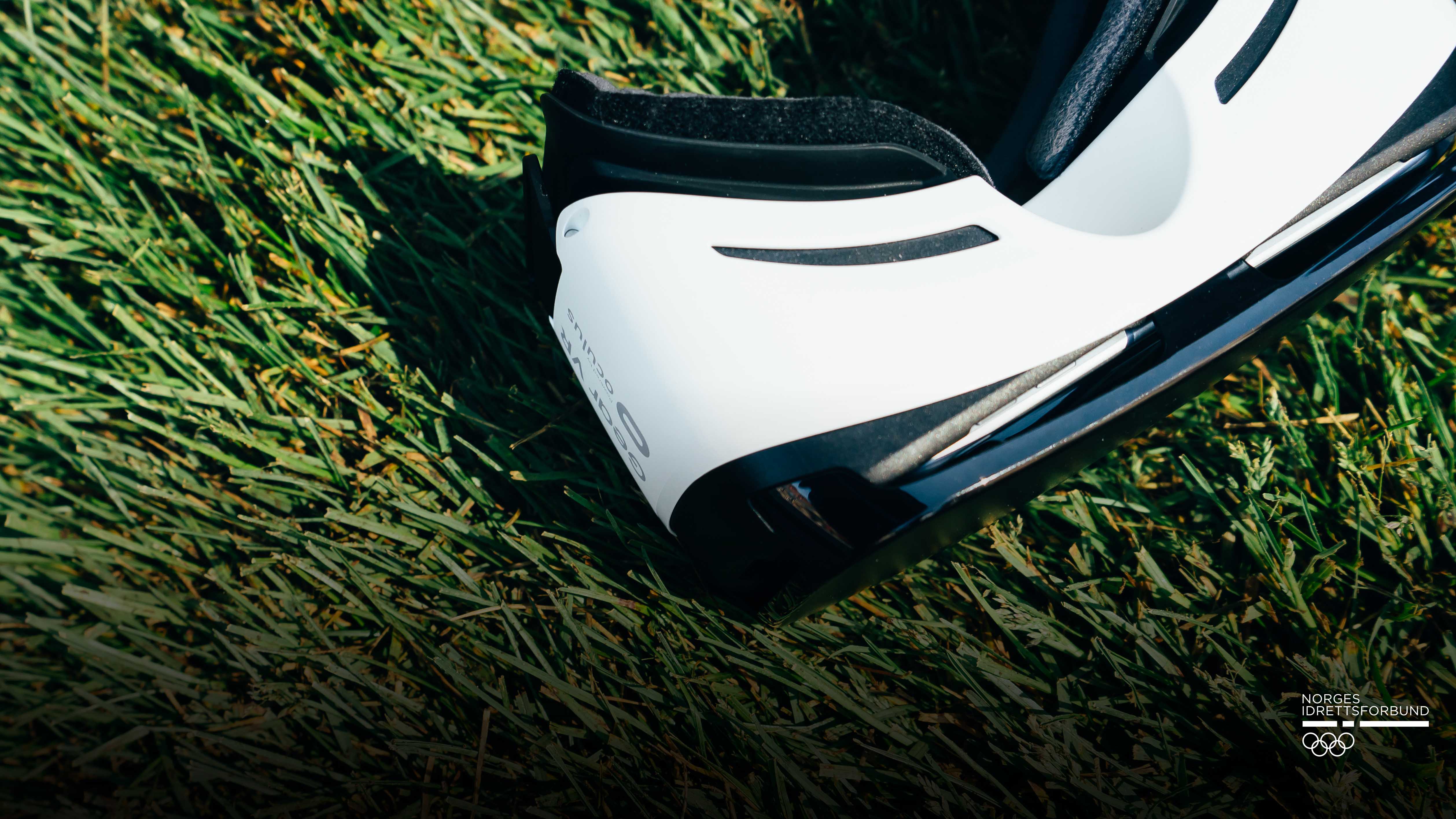 Modernisere organisasjonen
Modernisere organisasjonen
Sikre gode og effektive fellestjenester til idretten gjennom bruk av digitale løsninger
Felles medlemsregister for en moderne og fremtidsrettet håndtering av medlemmer 
Enklere tilgang til brukervennlige digitale tjenester for medlemmer og tillitsvalgte.
Forenkle den daglige driften av idrettsklubbene
Forenkle søknadsprosesser for de ulike leddene innenfor norsk idrett.
[Speaker Notes: Delmål til målet i moderniseringsprosessen:
Definere og forankre hvilke digitale tjenester som skal leveres felles for idretten.
Utarbeide og implementere en digital strategi for idretten.
Sikre at idretten har et felles medlemsregister for en moderne og fremtidsrettet håndtering av medlemmer og som gjør det enkelt å være medlem og tillitsvalgt. 
Forenkle søknadsprosesser.
Etablere en fremtidsrettet digital arkitektur som understøtter idrettens behov.]
Styrke toppidretten
Sikre bredden i toppidretten
Utøverfinansiering
Styrke ressursgrunnlaget i de prioritere sommeridrettene med svak økonomi
Gjennomføre forprosjekt til Campus Sognsvann
Skape mer aktivitet og flere anlegg
Øke anleggskompetansen i idrettsorganisasjonen
Utarbeide kriterier for behovsvurderinger
Innspill kan sendes til:Anne Kristine Soltvedtaks@idrettsforbundet.no